ΜΑΓΝΗΤΟΣΚΟΠΗΣΗ ΣΕΜΙΝΑΡΙΩΝ
Η ΠΑΡΟΥΣΙΑΣΗ ΠΟΥ ΘΑ ΑΚΟΛΟΥΘΗΣΕΙ ΘΑ ΜΑΓΝΗΤΟΣΚΟΠΕΙΤΑΙ.

ΟΙ ΕΡΩΤΗΣΕΙΣ ΠΟΥ ΘΑ ΥΠΟΒΑΛΛΟΝΤΑΙ ΜΕΣΩ CHAT, ΚΑΤΑ ΤΗ ΔΙΑΡΚΕΙΑ ΤΗΣ ΠΑΡΟΥΣΙΑΣΗΣ, ΔΕ ΘΑ ΦΑΙΝΟΝΤΑΙ ΣΤΗ ΜΑΓΝΗΤΟΣΚΟΠΗΣΗ.

ΟΙ ΕΡΩΤΗΣΕΙΣ ΠΟΥ ΘΑ ΥΠΟΒΑΛΛΟΝΤΑΙ ΠΡΟΦΟΡΙΚΑ, ΚΑΤΑ ΤΗ ΔΙΑΡΚΕΙΑ ΤΗΣ ΠΑΡΟΥΣΙΑΣΗΣ, ΘΑ ΦΑΙΝΟΝΤΑΙ  ΣΤΗ ΜΑΓΝΗΤΟΣΚΟΠΗΣΗ. 

ΘΑ ΔΟΘΕΙ ΕΥΛΟΓΟΣ ΧΡΟΝΟΣ ΓΙΑ ΥΠΟΒΟΛΗ ΕΡΩΤΗΣΕΩΝ, ΑΦΟΥ ΟΛΟΚΛΗΡΩΘΕΙ Η ΠΑΡΟΥΣΙΑΣΗ. Η ΕΝΟΤΗΤΑ ΕΡΩΤΗΣΕΩΝ-ΑΠΑΝΤΗΣΕΩΝ ΔΕ ΘΑ ΜΑΓΝΗΤΟΣΚΟΠΕΙΤΑΙ.  

ΟΣΟΙ ΥΠΟΒΑΛΕΤΕ ΠΡΟΦΟΡΙΚΑ ΕΡΩΤΗΜΑΤΑ, ΚΑΤΑ ΤΗ ΔΙΑΡΚΕΙΑ ΤΗΣ ΠΑΡΟΥΣΙΑΣΗΣ ΚΑΙ ΟΧΙ ΜΕ ΤΟ ΠΕΡΑΣ ΤΗΣ, ΠΑΡΕΧΕΤΕ ΑΥΤΟΜΑΤΑ ΤΗ ΣΥΓΚΑΤΑΘΕΣΗ ΣΑΣ ΣΤΟ ΙΔΕΠ ΔΙΑ ΒΙΟΥ ΜΑΘΗΣΗΣ ΓΙΑ ΠΡΟΒΟΛΗ ΤΩΝ ΠΡΟΣΩΠΙΚΩΝ ΣΑΣ ΔΕΔΟΜΕΝΩΝ ΣΤΟ ΜΑΓΝΗΤΟΣΚΟΠΗΜΕΝΟ ΑΡΧΕΙΟ

UM
LOREM IPSUM
ERASMUS+ INFO DAY

Τομέας Επαγγελματικής Εκπαίδευσης και Κατάρτισης
Τι είναι ένα Σχέδιο Κινητικότητας;
Οι οργανισμοί που δραστηριοποιούνται στους τομείς της εκπαίδευσης και κατάρτισης λαμβάνουν στήριξη από το πρόγραμμα Erasmus+ για να υλοποιήσουν σχέδια που προωθούν διάφορες μορφές κινητικότητας. 

Εντοπισμός Αναγκών και Στόχων Οργανισμού – Υποβολή Πρότασης

Ένα σχέδιο κινητικότητας αποτελείται από τα εξής στάδια: 
σχεδιασμό 
προετοιμασία 
υλοποίηση των δραστηριοτήτων κινητικότητας
παρακολούθηση LOREM IPSUM
Σε ποιες χώρες μπορώ να υλοποιήσω κινητικότητα;
Οι οργανισμοί υποδοχής πρέπει πάντοτε να είναι σε Χώρες του Προγράμματος


Οι Χώρες του Προγράμματος είναι οι χώρες που μπορούν να συμμετέχουν πλήρως σε όλες τις Δράσεις του και είναι:

27 Κράτη – Μέλη ΕΕ
Χώρες ΕΟΧ – Ισλανδία, Λιχτενστάιν, Νορβηγία
Υποψήφιες προς ένταξη στην ΕΕ χώρες - Τουρκία, Δημοκρατία της Βόρειας Μακεδονίας, Σερβία

Τρίτες χώρες – Μόνο στην περίπτωση της ΕΕΚ για Διαπιστευμένους Οργανισμούς – Regions 1-14 -  Συμπεριλαμβάνεται το Ηνωμένο Βασίλειο (Οδηγός Προγράμματος σελ. 36-38)
ΒΑΣΙΚΗ ΔΡΑΣΗ 1

ΣΧΕΔΙΑ ΚΙΝΗΤΙΚΟΤΗΤΑΣ ΜΙΚΡΗΣ ΔΙΑΡΚΕΙΑΣ 
ΤΟΜΕΙΣ ΕΠΑΓΓΕΛΜΑΤΙΚΗΣ ΕΚΠΑΙΔΕΥΣΗΣ ΚΑΙ ΚΑΤΑΡΤΙΣΗΣ (ΕΕΚ)
Σχέδια Κινητικότητας Μικρής Διάρκειας
Απευθύνονται σε:

Νεοεισερχόμενους στο Πρόγραμμα οργανισμούς
Οργανισμούς που επιθυμούν να υλοποιήσουν περιορισμένο αριθμό δραστηριοτήτων 
Οργανισμούς που ΔΕΝ είναι διαπιστευμένοι

Διάρκεια: Τα Σχέδια Κινητικότητας Μικρής Διάρκειας μπορούν να διαρκούν 6 – 18 μήνες

Αριθμός Κινητικοτήτων: Περιορισμένης εμβέλειας -> επιτρέπουν τη συμμετοχή σε κινητικότητες σε 30 άτομα κατ’ ανώτατο όριο

Υποβολή Αίτησης: Αιτήσεις δικαιούνται να υποβάλλουν μόνο οργανισμοί που βρίσκονται σε Χώρες του Προγράμματος

ΠΡΟΣΟΧΗ! Ανά περίοδο 5 συνεχόμενων ετών: Ένας οργανισμός δεν μπορεί να επιχορηγηθεί με περισσότερα από 3 σχέδια Μικρής Διάρκειας ανά τομέα (εξαιρούνται επιχορηγήσεις που δόθηκαν κατά την προηγούμενη Προγραμματική περίοδο)
Είδη Κινητικοτήτων 1/2
Εξερχόμενες:
Αφορά τους περισσότερους τύπους διαθέσιμων δραστηριοτήτων
Ο εγκεκριμένος οργανισμός λειτουργεί ως οργανισμός αποστολής: επιλέγει συμμετέχοντες και τους στέλνει σε έναν οργανισμό υποδοχής στο εξωτερικό

Εισερχόμενες:
Αφορά ειδικούς τύπους δραστηριοτήτων
Ο εγκεκριμένος οργανισμός λειτουργεί ως οργανισμός υποδοχής 
Σκοπός τους δεν είναι να δημιουργηθεί μία αμφίδρομη ανταλλαγή επισκέψεων, αλλά να αξιοποιήσει ο εγκεκριμένος οργανισμός την εισερχόμενη κινητικότητα για σκοπούς ανάπτυξης και διεθνοποίησής του
!Όλες οι δραστηριότητες που υλοποιούνται θα πρέπει να ακολουθούν συγκεκριμένα πρότυπα ποιότητας: 
Erasmus quality standards
Είδη Κινητικοτήτων 2/2
! Η ελάχιστη και μέγιστη διάρκεια του φυσικού τμήματος της μεικτής κινητικότητας 
  πρέπει να συμβαδίζει με την ελάχιστη και μέγιστη διάρκεια των κινητικοτήτων, όπως αυτή ορίζεται στον Οδηγό του Προγράμματος για κάθε ξεχωριστό τύπο δραστηριότητας
Επιλέξιμοι Οργανισμοί
Οργανισμοί και όχι άτομα που ανήκουν στους τομείς της Επαγγελματικής Εκπαίδευσης και Κατάρτισης (ΕΕΚ) και δραστηριοποιούνται σε κάποια από τις Χώρες του Προγράμματος, π.χ.: 
ΤΕΣΕΚ του ΥΠΠΑΝ, 
Τριτοβάθμιες Επαγγελματικές Σχολές (μέχρι επίπεδο NQF 5), 
Οργανισμοί/κέντρα αρχικής επαγγελματικής κατάρτισης (iVET) ή συνεχούς επαγγελματικής εκπαίδευσης και Κατάρτισης (CVET), 
Τοπικοί/εθνικοί φορείς ΕΕΚ

Αναλυτικός κατάλογος επιλέξιμων οργανισμών διαθέσιμος στην ιστοσελίδα του ΙΔΕΠ Διά Βίου Μάθησης 

Δεν απαιτείται προηγούμενη εμπειρία στο Erasmus+ (2014-2020) για την υποβολή αίτησης
Επιλέξιμοι Συμμετέχοντες - ΠΡΟΣΩΠΙΚΟ
Εκπαιδευτικοί Δευτεροβάθμιων Τεχνικών και Επαγγελματικών Σχολών Εκπαίδευσης και Κατάρτισης (ΤΕΣΕΚ)

Εκπαιδευτές σε ιδρύματα/κέντρα αρχικής και συνεχούς ΕΕΚ

Μη διδακτικό προσωπικό ΤΕΣΕΚ και ιδρυμάτων/κέντρων αρχικής και συνεχούς ΕΕΚ:
Διοικητικό/Διευθυντικό Προσωπικό
Λειτουργοί Διεθνούς Κινητικότητας (International Mobility Officers)
Σύμβουλοι κτλ.   

Άτομα που συνεργάζονται σε μόνιμη βάση με οργανισμούς που είναι επιλέξιμοι για συμμετοχή σε Σχέδια ΕΕΚ, π.χ. εξωτερικοί εμπειρογνώμονες
Επιλέξιμοι Συμμετέχοντες – ΕΚΠΑΙΔΕΥΟΜΕΝΟΙ
Εκπαιδευόμενοι και Μαθητευόμενοι αρχικής και συνεχούς ΕΕΚ (εγγεγραμμένοι σε επιλέξιμο πρόγραμμα αρχικής ή συνεχούς ΕΕΚ)

Πρόσφατοι απόφοιτοι επιλέξιμων προγραμμάτων αρχικής ή συνεχούς ΕΕΚ, εντός 12 μηνών μετά την αποφοίτησή τους


!  Στην περίπτωση αποφοίτων που εκτίουν τη στρατιωτική τους θητεία, η περίοδος των 12 μηνών ξεκινά να μετρά με τη λήξη της θητείας τους. 

!! Λόγω των νέων δεδομένων της πανδημίας, έχει δοθεί η δυνατότητα συμμετοχής 18 μήνες μετά την αποφοίτησή τους.
Επιλέξιμες Δραστηριότητες Κινητικότητας Προσωπικού
Ο οργανισμός θα πρέπει να είναι σε θέση να αποδείξει τη σχέση του με το προσωπικό που συμμετέχει σε κινητικότητες 
(payroll/συμβόλαιο εργοδότησης κτλ.)
* Διάρκεια φυσικής κινητικότητας. Οι δραστηριότητες μπορούν σε όλες τις περιπτώσεις να συνδυαστούν με επιπλέον διαδικτυακές δραστηριότητες (“blended activities”)
! Η επιλογή των σεμιναρίων και των εκπαιδεύσεων είναι αποκλειστική ευθύνη του   αιτητή. Εντούτοις, ειδικά σχεδιασμένα πρότυπα ποιότητας βοηθούν τους αιτητές 
να επιλέξουν τους κατάλληλους παρόχους τέτοιων σεμιναρίων και εκπαιδεύσεων
Επιλέξιμες Δραστηριότητες Κινητικότητας Εκπαιδευομένων
Oι κινητικότητες σύντομης/μεγάλης διάρκειας πραγματοποιούνται σε παρόχους ή/και επιχειρήσεις ΕΕΚ. 

Έμφαση για κατάρτιση στο χώρο εργασίας με τη μορφή τοποθέτησης σε μία επιχείρηση
*Διάρκεια φυσικής κινητικότητας. Οι δραστηριότητες μπορούν σε όλες τις περιπτώσεις να συνδυαστούν με επιπλέον διαδικτυακές δραστηριότητες (“blended activities”)
** Για άτομα από ευάλωτες ομάδες η κινητικότητα μπορεί να είναι 2 – 89 ημέρες
Άλλες Επιλέξιμες Δραστηριότητες
*Προβλέπονται οργανωτικά έξοδα για τον οργανισμό υποδοχής. Διαμονή και διατροφή καλύπτονται από τον οργανισμό αποστολής.
Κατηγορίες Κονδυλίων
LOREM IPSUM
LOREM IPSUM
LOREM IPSUM
Βάσει μοναδιαίου κόστους
ΒΑΣΙΚΗ ΔΡΑΣΗ 1

ΔΙΑΠΙΣΤΕΥΜΕΝΑ ΣΧΕΔΙΑ ΚΙΝΗΤΙΚΟΤΗΤΑΣ 
ΤΟΜΕΙΣ ΕΠΑΓΓΕΛΜΑΤΙΚΗΣ ΕΚΠΑΙΔΕΥΣΗΣ ΚΑΙ ΚΑΤΑΡΤΙΣΗΣ (ΕΕΚ)
Δυνατότητες συμμετοχής στα πλαίσια της Βασικής Δράσης 1
Βασική Δράση 1
Κινητικότητα προσωπικού και εκπαιδευομένων
Short-term projects


Individual organisations
Σχέδια μικρής διάρκειας



Individual organisations
Πώς μπορεί να συμμετέχει ο οργανισμός μου;
Μεμονωμένοι οργανισμοί
Διαπίστευση Erasmus
Erasmus accreditation
Join a mobility consortium
Join without an application
Host Erasmus participants
Συντονιστές Κοινοπραξίας
Συμμετοχή μέσω κάποιας Κοινοπραξίας (max 2  consortia)
Χωρίς την υποβολή της αίτησης*
Φιλοξενία συμμετεχόντων από το εξωτερικό
*Σημείωση: Αν ένας οργανισμός πρόκειται να υποβάλει αίτηση για σχέδια μικρής διάρκειας ή για διαπίστευση Erasmus έχει τη δυνατότητα να συμμετέχει και ως μέλος κοινοπραξίας
Διαπιστευμένα Σχέδια Κινητικότητας
Τα Διαπιστευμένα Σχέδια Κινητικότητας λειτουργούν ακριβώς όπως τα Σχέδια Κινητικότητας Μικρής Διάρκειας, ως προς τις ακόλουθες πτυχές τους:
ΠΡΟΣΟΧΗ!

Οι αιτούντες οργανισμοί πρέπει να διαθέτουν τουλάχιστον διετή πείρα υλοποίησης  σχετικών δραστηριοτήτων στον τομέα τους
Τι είναι η Διαπίστευση Εrasmus;
Η διαπίστευση Erasmus είναι ένα εργαλείο πιστοποίησης των οργανισμών Σχολικής Εκπαίδευσης, Επαγγελματικής Εκπαίδευσης και Κατάρτισης (ΕΕΚ) και Εκπαίδευσης Ενηλίκων που αποδεικνύουν μέσω της αίτησής τους ότι έχουν την πρόθεση να συμμετάσχουν σε ποιοτικές διασυνοριακές κινητικότητες στα πλαίσια της Βασικής Δράσης 1 του νέου Προγράμματος Erasmus (2021-2027). Οι διαπιστευμένοι οργανισμοί Erasmus αν και θα υποβάλλoυν αίτηση για χρηματοδότηση κάθε χρόνο, λόγω της πιστοποίησης τους σε θέματα ποιότητας θα :

Έχουν εξασφαλισμένη χρηματοδότηση δεδομένου ότι η υποβληθείσα αίτηση είναι επιλέξιμη
Aκολουθούν απλουστευμένες διαδικασίες αίτησης

Διάρκεια Σχεδίου: 15 μήνες με δυνατότητα παράτασης μέχρι 24 μήνες μετά την αποστολή σχετικού αιτήματος στην Εθνική Υπηρεσία
Ποια τα οφέλη για τον οργανισμό μου;
Απλουστευμένες διαδικασίες: απλουστευμένη φόρμα αίτησης, δε θα υπόκειται σε ποιοτική αξιολόγηση 

Εξασφαλισμένη χρηματοδότηση μέχρι το τέλος του Προγράμματος - 2027, δεδομένου ότι ο οργανισμός συνεχίζει να ανταποκρίνεται στις απαιτήσεις της Διαπίστευσης Erasmus και υποβάλλει αίτηση για χρηματοδότηση ετησίως

Μπορεί να αιτηθεί υψηλότερα ποσά και περισσότερους συμμετέχοντες από μη διαπιστευμένους οργανισμούς

Δυνατότητα ανάπτυξης της στρατηγικής του οργανισμού: ανάπτυξη μακροπρόθεσμων στόχων δίνοντας τη δυνατότητα στον οργανισμό να επιλέξει την ταχύτητα με την οποία θέλει να κινηθεί και τις δραστηριότητες που του ταιριάζουν για να αυξήσει σταδιακά την ποιότητα της διδασκαλίας και της μάθησης στον οργανισμό

Δυνατότητα να δοκιμάσει νέους τύπους δραστηριοτήτων, νέους οργανισμούς συνεργατών - χωρίς να χρειάζεται η υποβολή μιας εντελώς νέας αίτησης

Εγγυημένη συνέχεια των δραστηριοτήτων που υλοποιούνται
Πόσες αιτήσεις μπορεί να υποβάλλει ένας οργανισμός;
Κάθε οργανισμός δικαιούται να υποβάλει μόνο μια αίτηση σε κάθε τομέα
Οργανισμοί που δραστηριοποιούνται σε περισσότερους του ενός τομέα, μπορούν να υποβάλλουν ξεχωριστή αίτηση Διαπίστευσης για κάθε τομέα που δραστηριοποιούνται
Δεν είναι δυνατή η υποβολή αίτησης και για τα 2 είδη διαπίστευσης (μεμονωμένοι οργανισμοί ή συντονιστές κοινοπραξίας) στον ίδιο τομέα.

Όλες οι υποβληθείσες αιτήσεις πρέπει να περιέχουν πρωτότυπο περιεχόμενο που έχει συνταχθεί από τον αιτούντα οργανισμό. Αιτήσεις στη συγγραφή των οποίων έχει συμβάλει άλλος οργανισμός ή εξωτερικό πρόσωπο από τον αιτούντα οργανισμό έναντι αμοιβής, θα αποκλείονται!
Εξεύρεση Οργανισμών Υποδοχής
Εξειδικευμένες πλατφόρμες ανά τομέα (School education Gateway, eTwinning, EPALE)
Erasmus+ Projects Results Platform
Προσωπικές επαφές από προηγούμενες συμμετοχές στο Πρόγραμμα
Ιδιωτικές πρωτοβουλίες
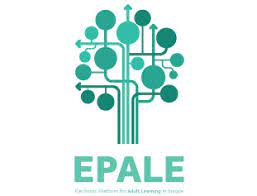 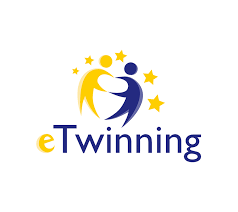 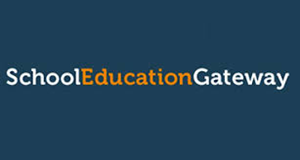 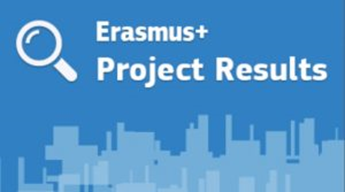 Τι πρέπει να μελετήσω για την υποβολή αίτησης;
Οδηγός Προγράμματος 
Οδηγίες για υποβολή αίτησης 
Κριτήρια επιλεξιμότητας (σ. 86-88, 102-103, 105-106)
Κριτήρια ποιοτικής αξιολόγησης (σ.89-90,103-104)

Η Υποβολή γίνεται μέσω της πλατφόρμας ERASMUS+ & European Solidarity Corps
Δεν υποβάλλεται εκτυπωμένη  αίτηση στο ΙΔΕΠ!

   Προσοχή!
Υποβολή μόνο μίας αίτησης για χρηματοδότηση ανά οργανισμό (έλεγχος διπλής χρηματοδότησης από ΕΥ) 
Πιστοποίηση χρηματοοικονομικής ικανότητας οργανισμού (σε περίπτωση αιτούμενου κονδυλίου από ιδιωτικό οργανισμό πέραν των 60000 Ευρώ)
Στοιχεία Επικοινωνίας
Στέφανη Αψερού,
Λειτουργός Βασικής Δράσης 1, 
Tομέας Επαγγελματικής Εκπαίδευσης και Κατάρτισης

22448892
sapserou@idep.org.cy
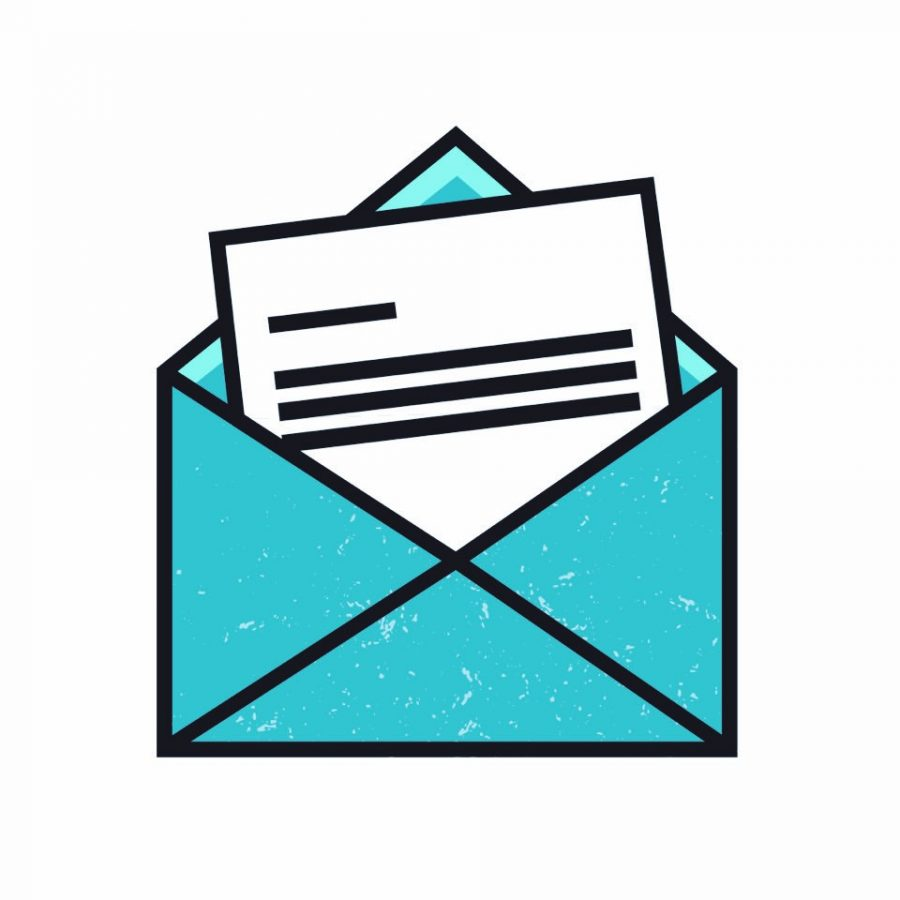 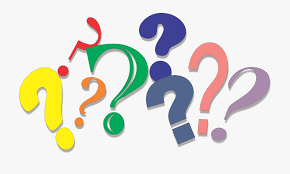 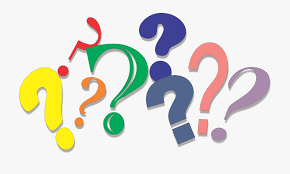 ΕΡΩΤΗΜΑΤΑ
Ευχαριστούμε για την προσοχή σας!

Στέφανη Αψερού
Λειτουργός ΕΕΚ